Sept 2017
BSS Scanning through Low Power Radio
Date: 2017-11-05
Authors:
Slide 1
Liwen Chu,  Marvell, et. al.
Usage Model: Smart Scanning
Use case 2: Ultra low power roam scan
Mobile devices sometime scan for roaming purposes. These roam scan sometimes is triggered when link quality degrades. These roam scan takes time because the scan is typically done on multiple channels, and on each channel the device either conducts active scan during which it sends a probe request and typically stays awake until it receives a probe response, or passive scan during which it dwells on each channel for at least a Beacon interval to receive a Beacon. As a consequence, scanning through multiple channels introduces roaming latency and consumes power. Sometimes, it runs into conflict with regular data exchange.

In WUR-facilitated roam scan, the mobile device passively scans through multiple channels using WUR, and collects basic information about nearby APs. The collected info  can be used to facilitate the devices’ roaming decisions.

Because WUR consumes much less power than main radio, WUR-facilitated roam scan provides an ultra-low power roam scan. In addition, due to the low power operation, WUR scan can be performed quite frequently in the background, and thus roaming information can be readily available whenever needed, i.e., it reduces roaming latency.
Use case 1: Ultra-low power location scan 
Mobile devices sometimes scan through multiple channels for nearby APs, and use the measured Wi-Fi signal strength for improved location services. Scanning on main radio consumes higher power than WUR radio. In addition, scanning on main radio has the risk of conflicting with regular data exchange.

In WUR-facilitated location scan, the mobile device scans through the channels using the WUR receiver, and uses the signal strength measured from WUR packets received from adjacent APs to provide additional information to the location services on the mobile device. In other words, some of the location scan on main radio can be offloaded to WUR radio. 

Because WUR consumes much less power than main radio, WUR facilitated location scan provides an ultra-low power location scan mechanism.
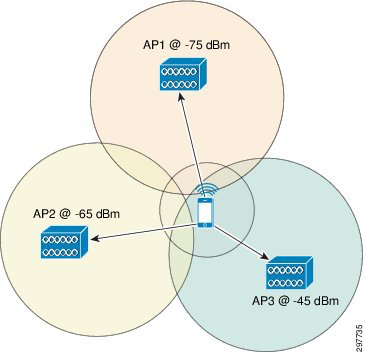 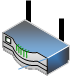 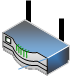 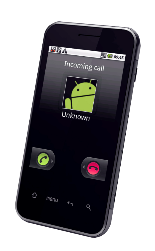 Requirement of Nearby AP Scanning
The nearby AP’s information for STA’s association should be acquired by the STA through low power radio scanning:
AP’s identifier,
AP’s primary 20MHz channel,
AP’s SSID,
AP’s HESSID.

Other roaming information may also be needed/included.

With such information of the nearby APs, a STA can decide whether it can associate with one of the nearby APs without off-channel scanning through main radio (802.11 radio).
Method 1
Neighbor BSS information Announcement through LPWR frame
Announcement of APID and BSS Information in LPWR
An AP include its BSS information in an optional extended WUR frame(field lengths are just example):
Fields that help scanning
 APID is the BSS identifier in WUR frame. 
APID can be BSSID’s hash value or in Probe Request frame for AP’s decision whether Probe Response is sent. If APID value in broadcast Probe Request matches AP’s APID, the AP responds with Probe Response.
Primary 20MHz channel includes 1-byte channel class and 1-byte channel number.
Fields that help the selection of BSS
Compressed HESSID is the 16-bit/8-bit hash result of 48-bit HESSID. Or Compressed SSID is the 16-bit/8-bit hash result of SSID.
Primary 20MHz
Channel
Compressed SSID
FCS
Type
APID
Time Difference
4
12
12
4 or 8
Bits:
16
8
BSS Info With Low Power Radio
STA’s Off-channel Scanning of Nearby BSS
The STA uses its low power radio to do off-channel scanning.
The APID, Compressed BSSID, Compressed HESSID, Compressed SSID, RSSI etc. are collected through the received LPWR frames.
The LPWR frame and 11 Beacon should use same TX power. Otherwise some TX power information may be needed, e.g. power difference between them.
The STA then selects a AP, e.g. with same SSID, or same HESSID to roam. 
Broadcast Probe Request with APID can be used for active scanning. An AP whose APID matches the APID value responds with Probe Response.
APID Info element is defined to include APID field.
AAPID
Element ID
Extension
Element ID
Length
1
1
1
Bytes:
2
APID Info
Method 2
Neighbor BSS information Announcement through 802.11 management frame
Announcement of APID and BSS Information in IEs
WUR frames include AP’s identifier, e.g. APID in WUR beacons.
Each AP announces the neighbor BSS’s information which is related to roaming decision in 802.11 management frames, e.g. Beacon, Probe Response, (Re)Association Response or other Action frames:
Option 1: a new element BSS Info With Low Power Radio is defined:
APID is the BSS identifier in WUR frame,
BSSID is the BSSID of the AP which transmits WUR frame with APID,
Primary 20MHz channel of the AP which transmit WUR frame is identified by channel class and channel number,
HESSID is the identifier of HESS that the BSS belongs to,
SSID element defines the SSID of the AP which transmits WUR.
Roaming Consortium
Element ID
Extension
Element ID
Length
APID
BSSID
Primary 20MHz
Channel
HESSID
SSID subelement
Octets:
2
6
2
6
variable
BSS Info With Low Power Radio
Option 2: in Neighbor Report or other neighbor BSS information related IEs, a APID subelement can be added.
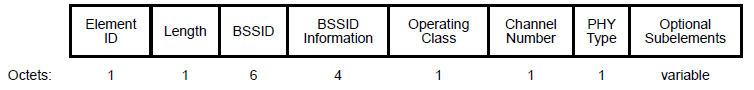 Neighbor Report IE
Element ID
Extension
Element ID
Length
APID
Octets:
2
APID subelement
STA’s Off-channel Scanning of Nearby BSS
A STA acquires the BSS Information of nearby BSS through BSS Info With Low Power Radio IE from its associated AP.
The STA uses its low power radio to do off-channel scanning.
The APID, RSSI etc. are collected through the received LPWR frames.
The LPWR frame and 11 Beacon should use same TX power. Otherwise some TX power information may be needed, e.g. power difference between them.
The STA then figures out the BSS information which matches APID of the received LPWR frame in BSS Info With Low Power Radio IE. 
The RSSI of the received PPDU can also be used to decide whether the BSS should be joined.
Straw Poll 1
Do you support that the new WUR frame for roaming includes
Fields that help scanning, e.g.
 APID. 
Primary 20MHz channel.
Fields that help the selection of BSS, e.g.
Compressed HESSID, Compressed SSID.
Straw Poll 2
Do you support that APID is included in main radio management frames and the basic WUR frame is used for roaming?